L’INTERVIEW
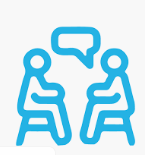 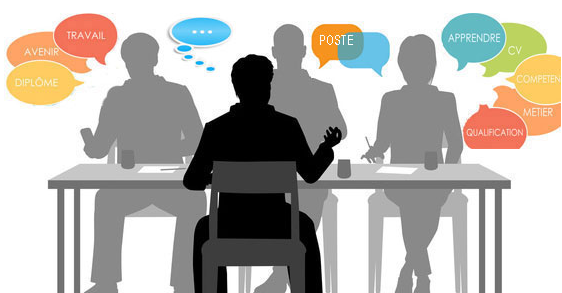 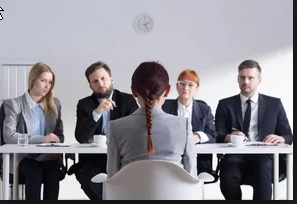 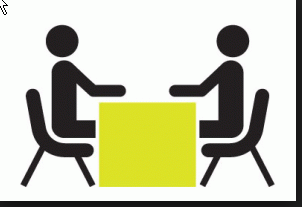 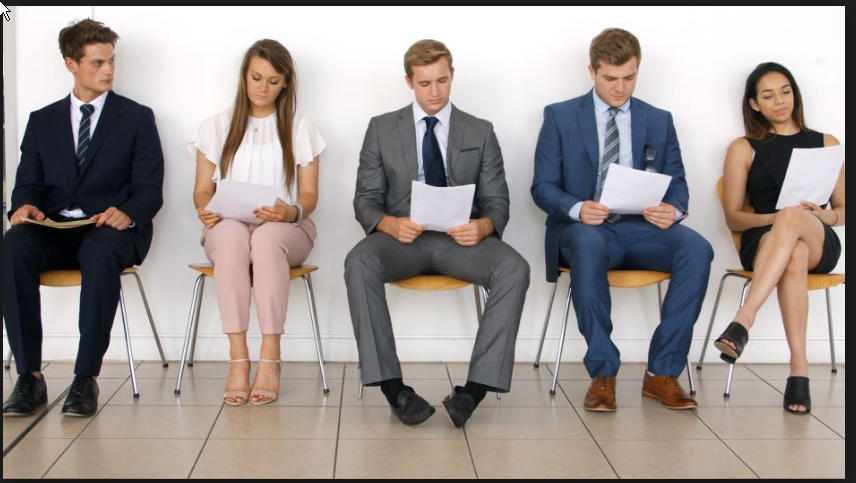 Véréna Pitz
Career coach
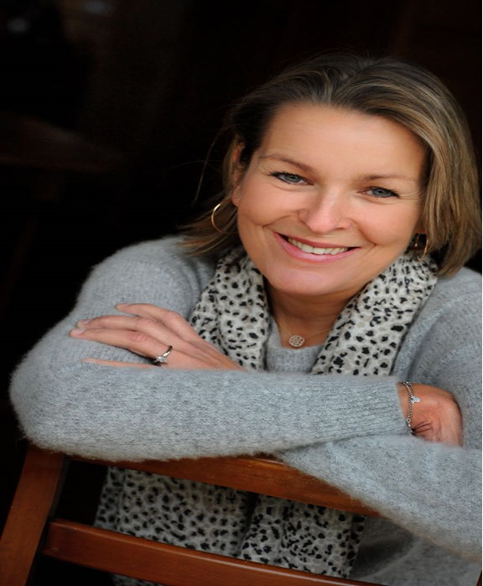 L’interview : Que faire...
AVANT

PENDANT

APRES
AVANT
Les 4 P’s de l’interview
Perfect
Preparation
Prevents
Panic  !
Préparation
MOI

Ma cible

Mes concurrents
Moi
Mes concurrents
Ma cible
Préparation
MOI
MOI
Ma connaissance de moi
 
VA>>>Formule?

Mehrabian>>>impact dans ma comm.?

Tenue vestimentaire

Les détails
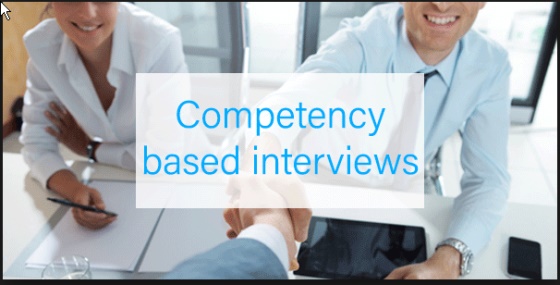 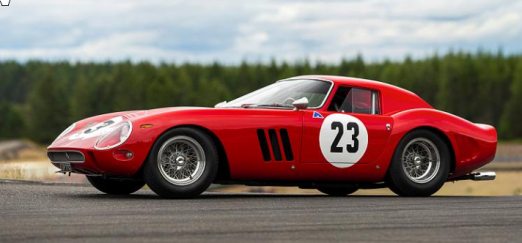 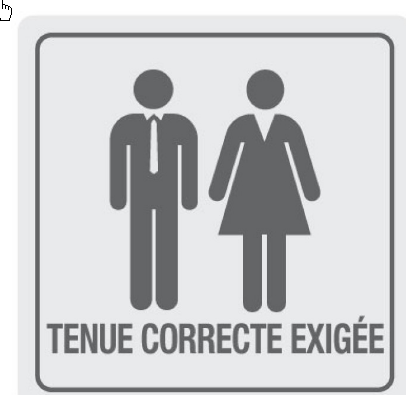 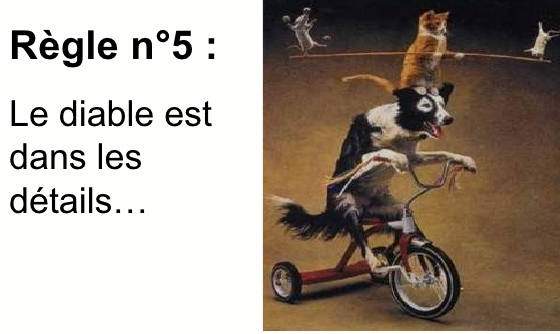 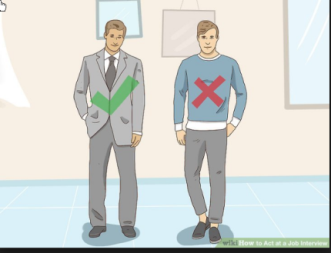 MOI : ma valeur ajoutée
VA= (E+C) x M
E = mon Expertise, mes connaissances
C = mes Compétences, mes talents
M = ma Motivation
MOI : mon non-verbal
Connaissez vous l’impact du non-verbal?
MOI : mon non-verbal
Loi de Mehrabian : impact du non verbal dans la communication
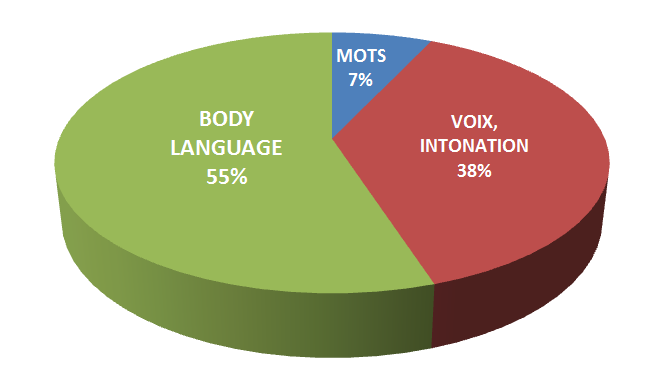 Non Verbal = 93% !
MOI : mon non-verbal
Conclusion : préparez aussi votre non-verbal !
MOI : mes réalisations
Interview basé compétences : 
méthode STAR

Décrivez vos réalisations :
Situation
Target 
Action
Résultat
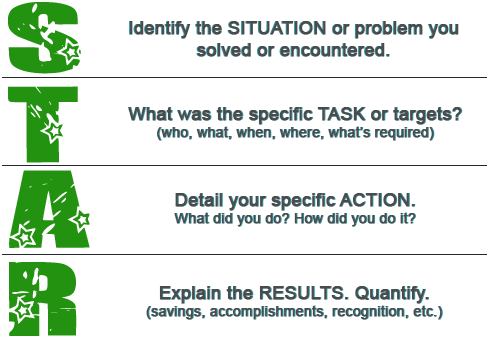 MOI : ma réalisation Jump: EXERCICE
Présenter ma réalisation en 2-3min
Faire le lien avec mes compétences
Feed-back selon rôle donné à chacun
MOI : ma tenue
Tenue vestimentaire
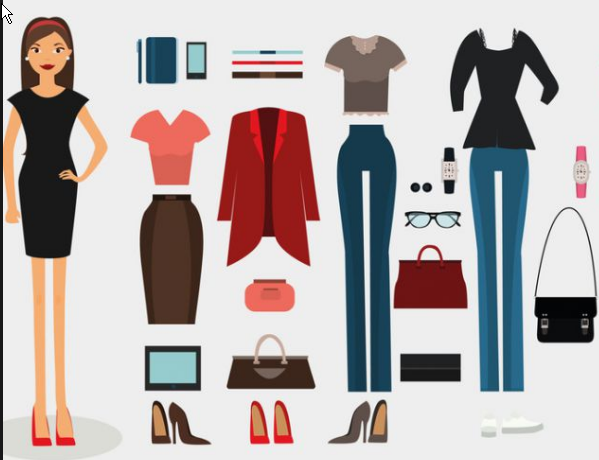 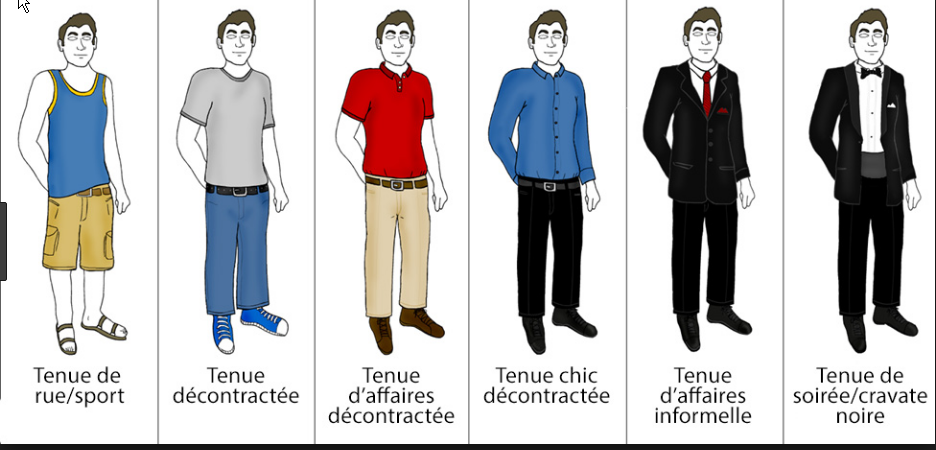 MOI : les détails
Soyez à l’heure … pas vraiment un détail!
Connaissez vous le chemin ?
Préparez “votre excuse d’indisponibilité” au téléphone
Interview téléphonique et à distance
Votre préparation +++!

Maîtrise de la technique 

Le décor 

Dresscode
[Speaker Notes: Prepa :  ayez un bic,papier, votre cv, le job desc, un verre d’eau 
La technique : check camera et wifi
Le décor : pas de bazarre en arrière fond (cela peut distraire la personne); la bonne lumière (pas dos à la fenêtre)
PC à la bonne hauteur
Dress code : comme à l’iv ; on évitera du blanc et des tissus rayés ; pas trop de bijoux .]
Gardez le CAP!
C = Cohérence

A = Authenticité

P = Perception = réalité !
Préparation
Moi

Ma cible

Mes concurrents
Moi
Mes concurrents
Ma cible
Ma Cible
Que dois-je connaître ?

Où trouver l’info ?
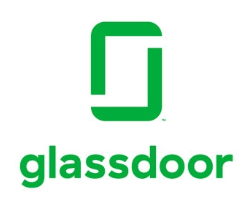 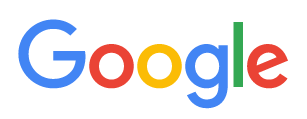 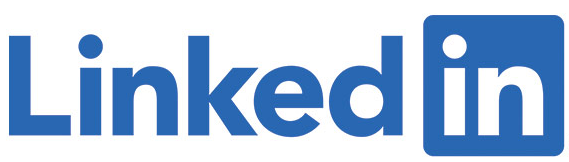 Préparation
Moi

Ma cible

Mes concurrents
Moi
Mes concurrents
Ma cible
Mes concurrents
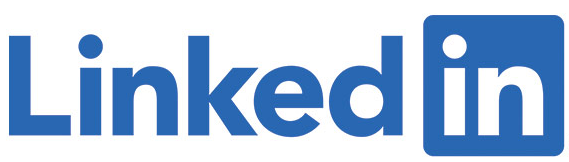 Pendant
Les questions souvent posées

N’oubliez pas ce que vous avez préparé

Attitude

Ecoutez

Prenez des notes
Les intervenants ?
Qui ?  Junior recruiter, Senior recruiter, Hiring Manager (N+1), N+2, HR …

Quelles questions  posent-ils ?

Quelles questions pouvez-vous leur poser ?
Les questions les plus souvent posées
Parlez-moi de vous
Votre intérêt pour la fonction, la société?
Pourquoi devrions-nous vous engager?
Vos objectifs de carrière, à court et long terme
Quels sont vos points forts
Quels sont vos points faibles
Quelles sont vos prétentions salariales
Qu’avez-vous fait depuis la fin de vos études?
Les questions les plus souvent posées
Quels sont  vos loisirs?
Ce qui est important dans un emploi pour vous?
Comment les autres vous décrivent-ils?
Parlez-nous de vos études?
Parlez-nous de vos différentes expériences?
Parlez-nous de vos réalisations?
Avez-vous connu des échecs éventuels?
Avez-vous d’autres questions?
Votre état de santé?
Finir l’entretien
Les questions souvent posées
Exercice : 

choisissez  2  questions que vous n’aimeriez pas avoir  dans la liste
Les questions que vous pouvez poser:
Où se situe la fonction dans l’organigramme ?
A qui vais-je rapporter ?
Pourquoi la fonction est-elle vacante ?  Depuis combien de temps ?
Comment se situe le turn-over du personnel?
Comment va se dérouler la suite de la procédure? Des tests ? Des entretiens ? Comment se déroule la décision finale ? +timing?
Une formation est-elle prévue et pour combien de temps ?
Y a-t-il des possibilités d’évolution? Quelles sont les perspectives à long terme ? 
Puis-je éventuellement rencontrer les gens avec qui je serais amené à travailler ?
Le salaire est-il lié à la prestation? Y a-t-il des avantages extra-légaux ?
Puis-je envisager un changement de job dans le futur ?
Comment évolue votre marché ? Y a-t-il des chances de croissance ?
L’entreprise a-t-elle changé cette dernière année de structure ou  de stratégie ?
Quelle est la culture d’entreprise? Quelles sont les valeurs et comment sont-elles appliquées?
Que cherchez-vous dans un futur collaborateur ? 
Quels sont les projets en cours dans lesquels je serais impliqué ? 
Quel est le département clé de l’entreprise ?
Après
Debriefing 

Remerciements

Just do it !
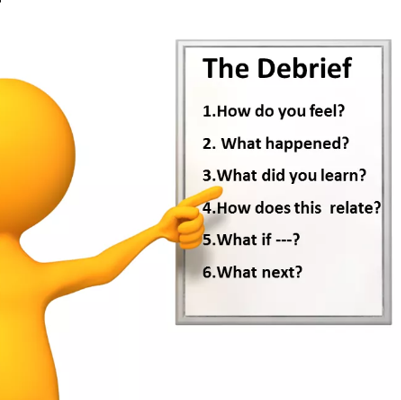 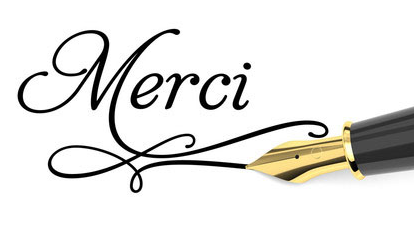 Conclusion
Gardez le  CAP !!!
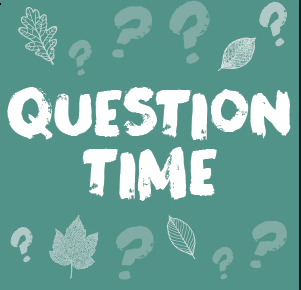 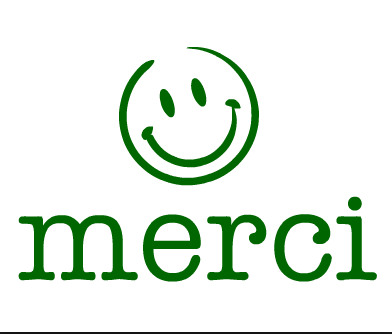 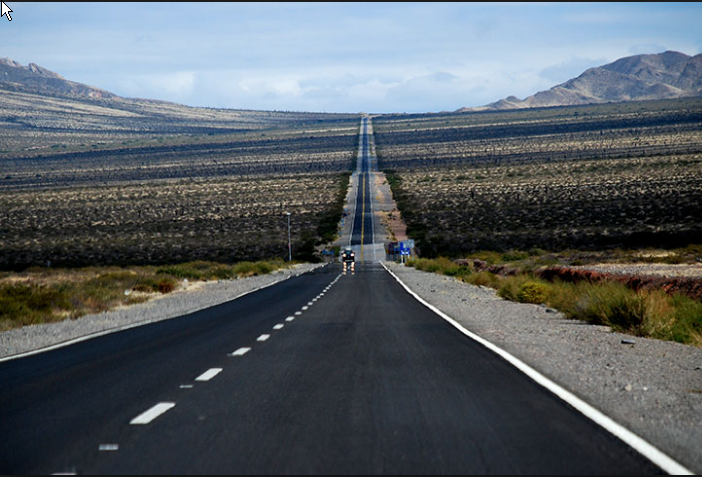 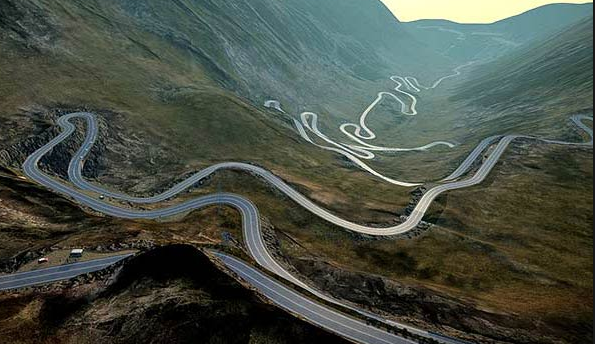